Los animales
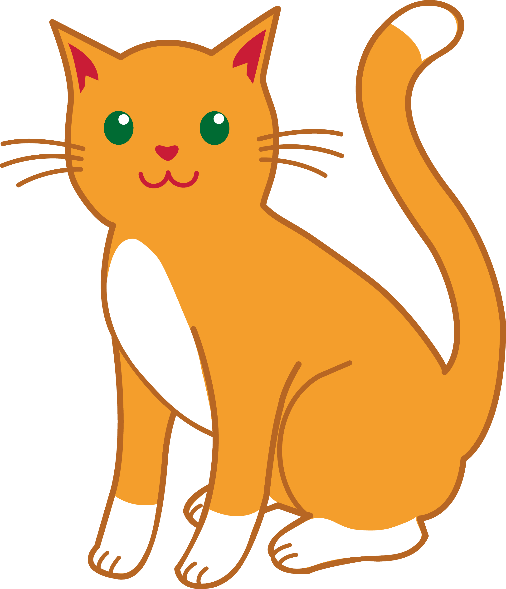 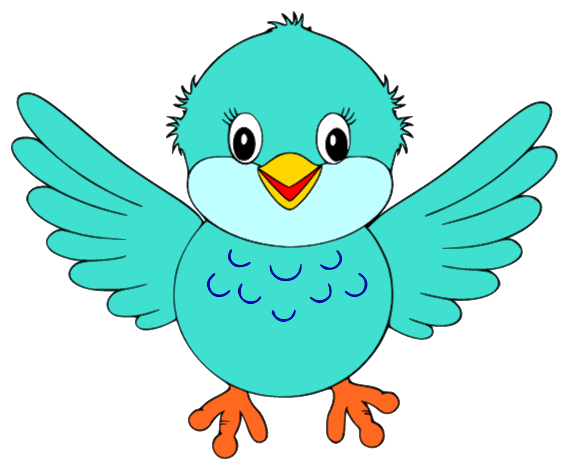 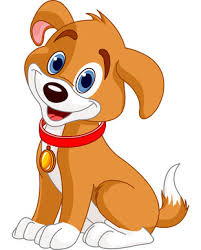 pájaro
gato
perro
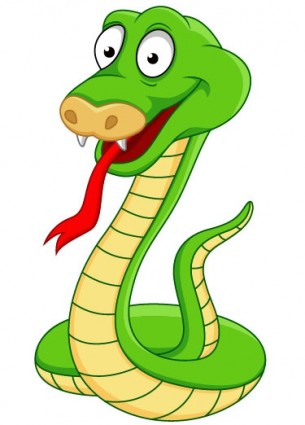 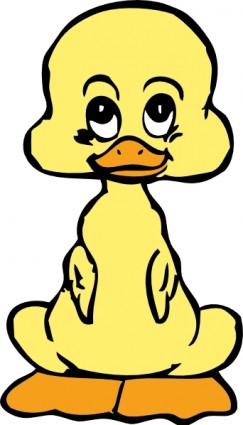 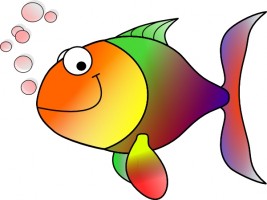 culebra
pez
pato
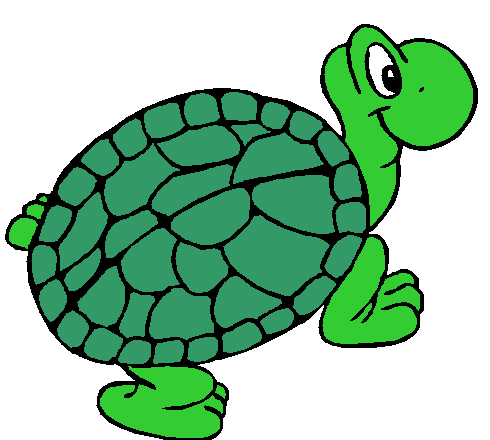 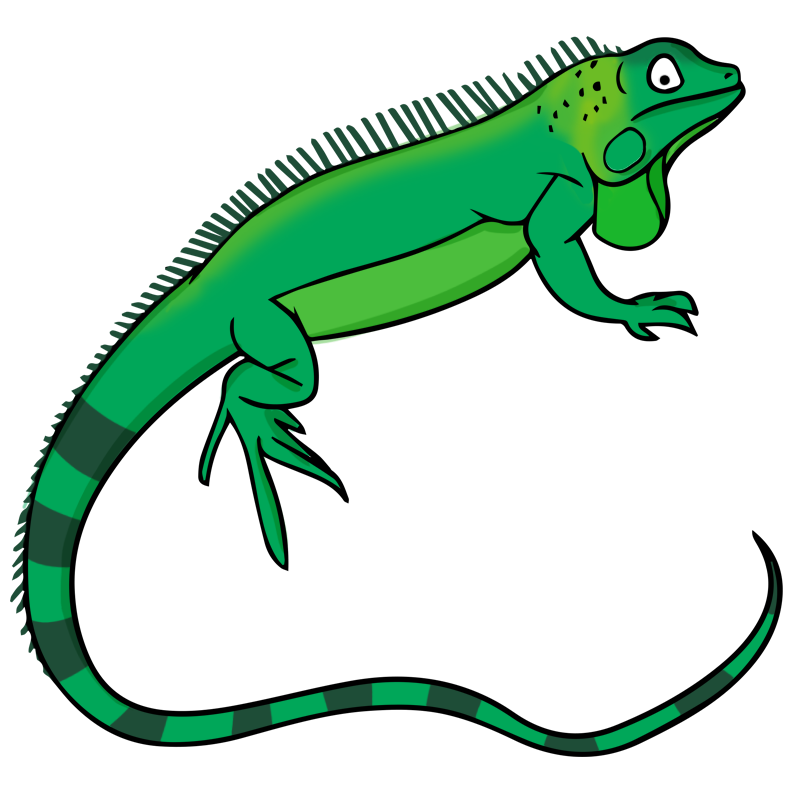 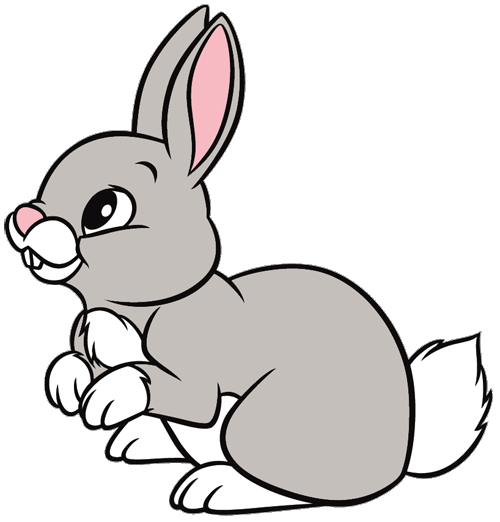 tortuga
iguana
conejo
Animal Song
(To the tune of “This Old Man”)

Gato – cat,
Perro – dog,
Pájaro is a flying bird.
Pez is a fish,
And pato is a duck, 
Culebra is a slinky snake.